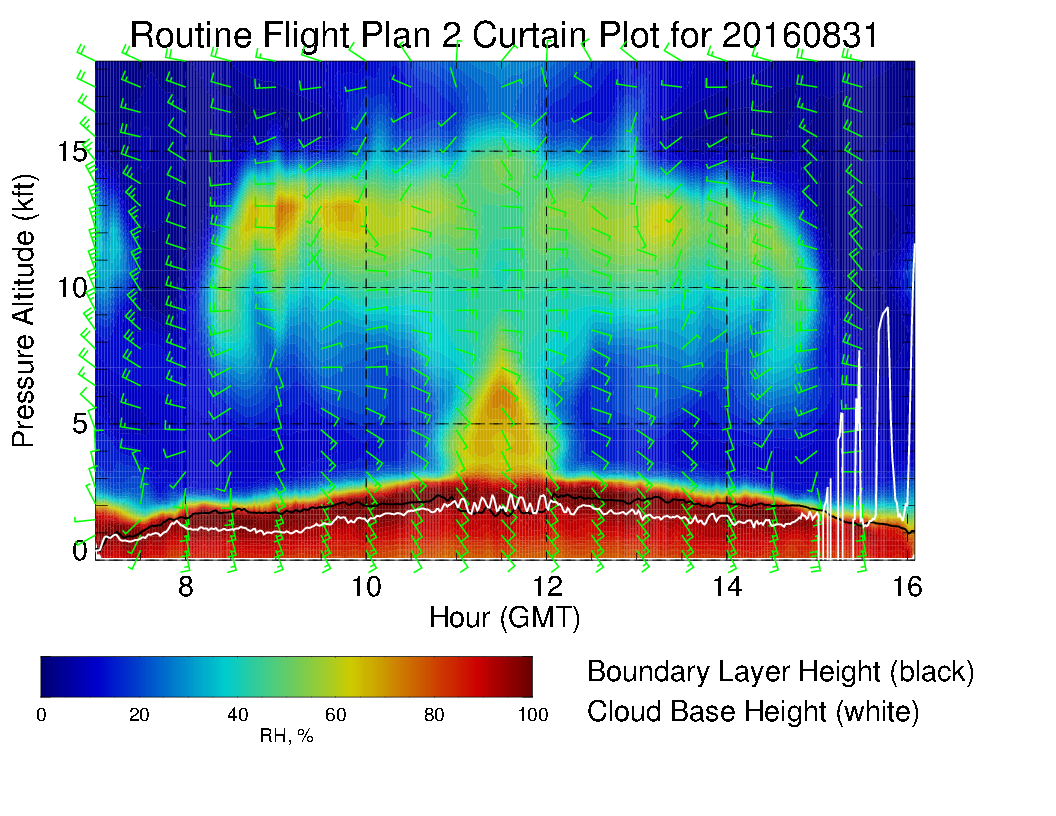 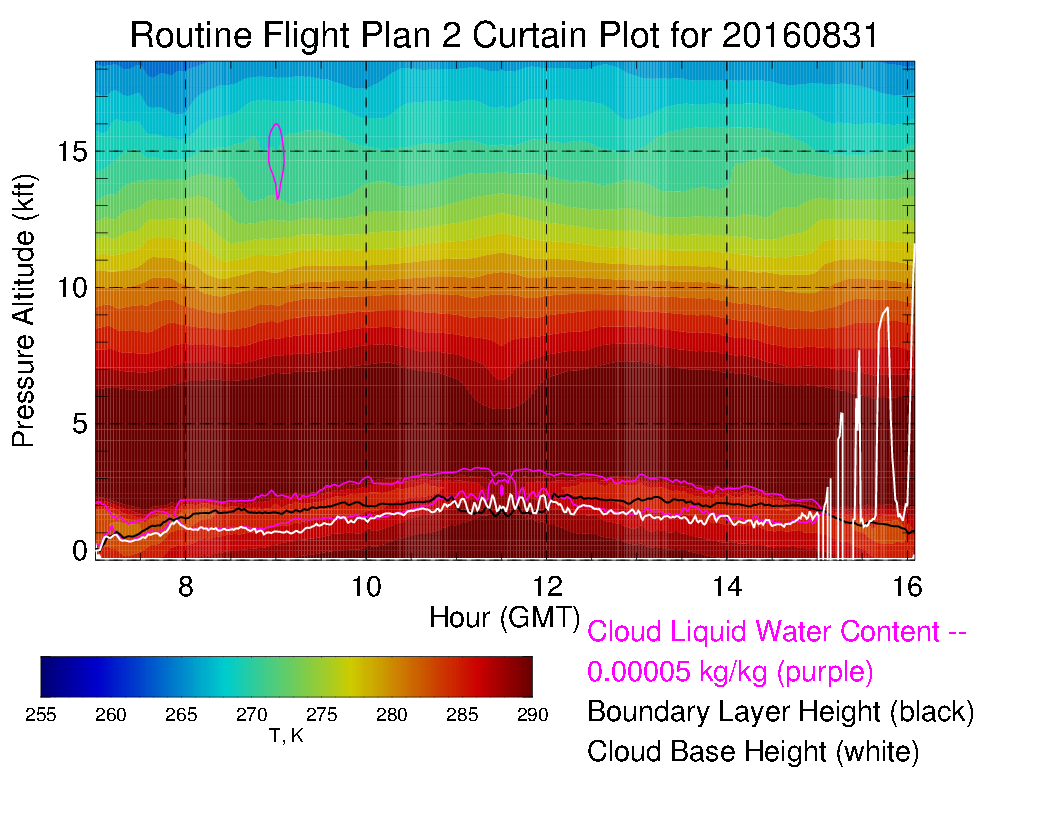 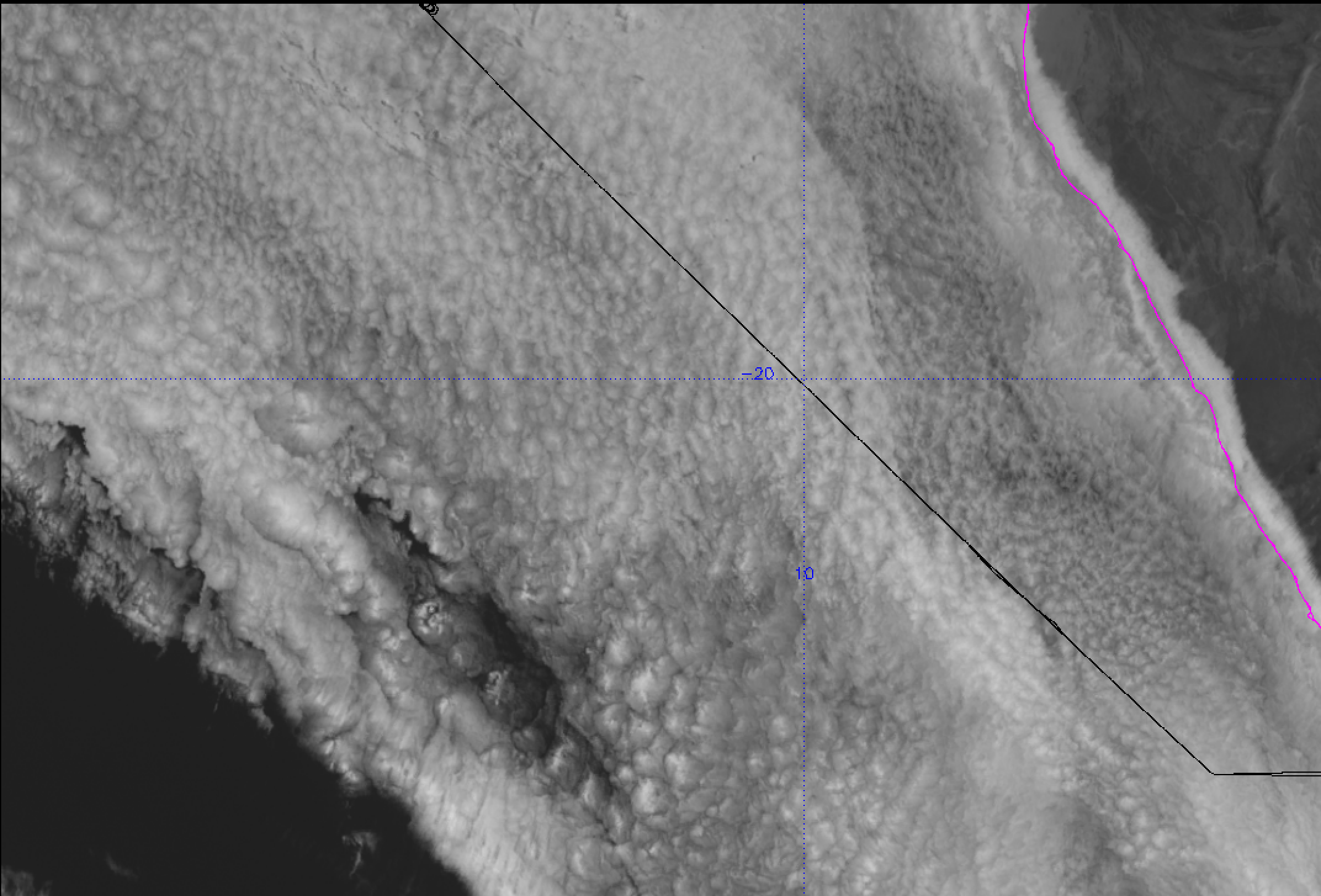 0915 hi res visible image, first part of flight
Middle of flight, 1030 satellite image
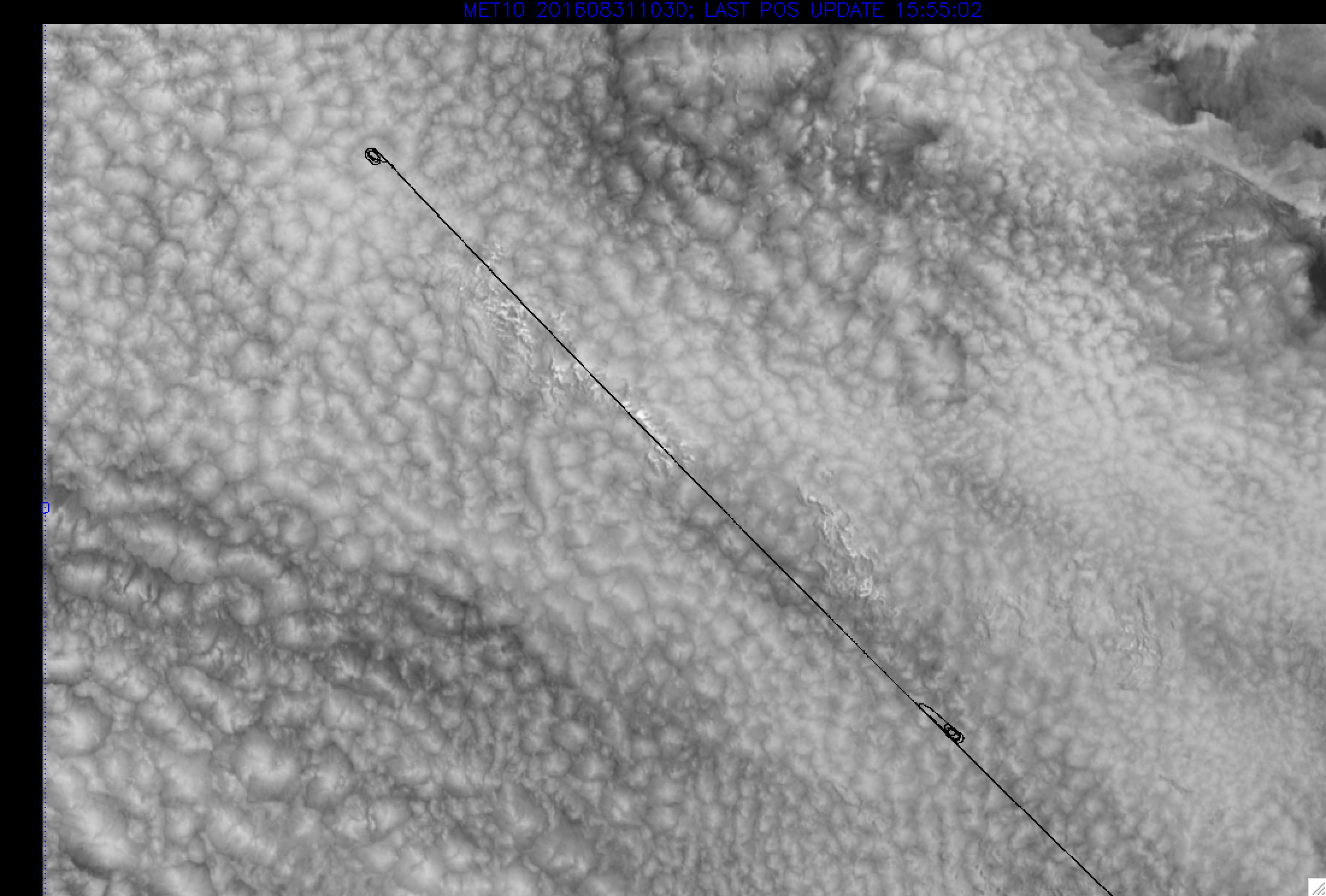 1445 satellite image
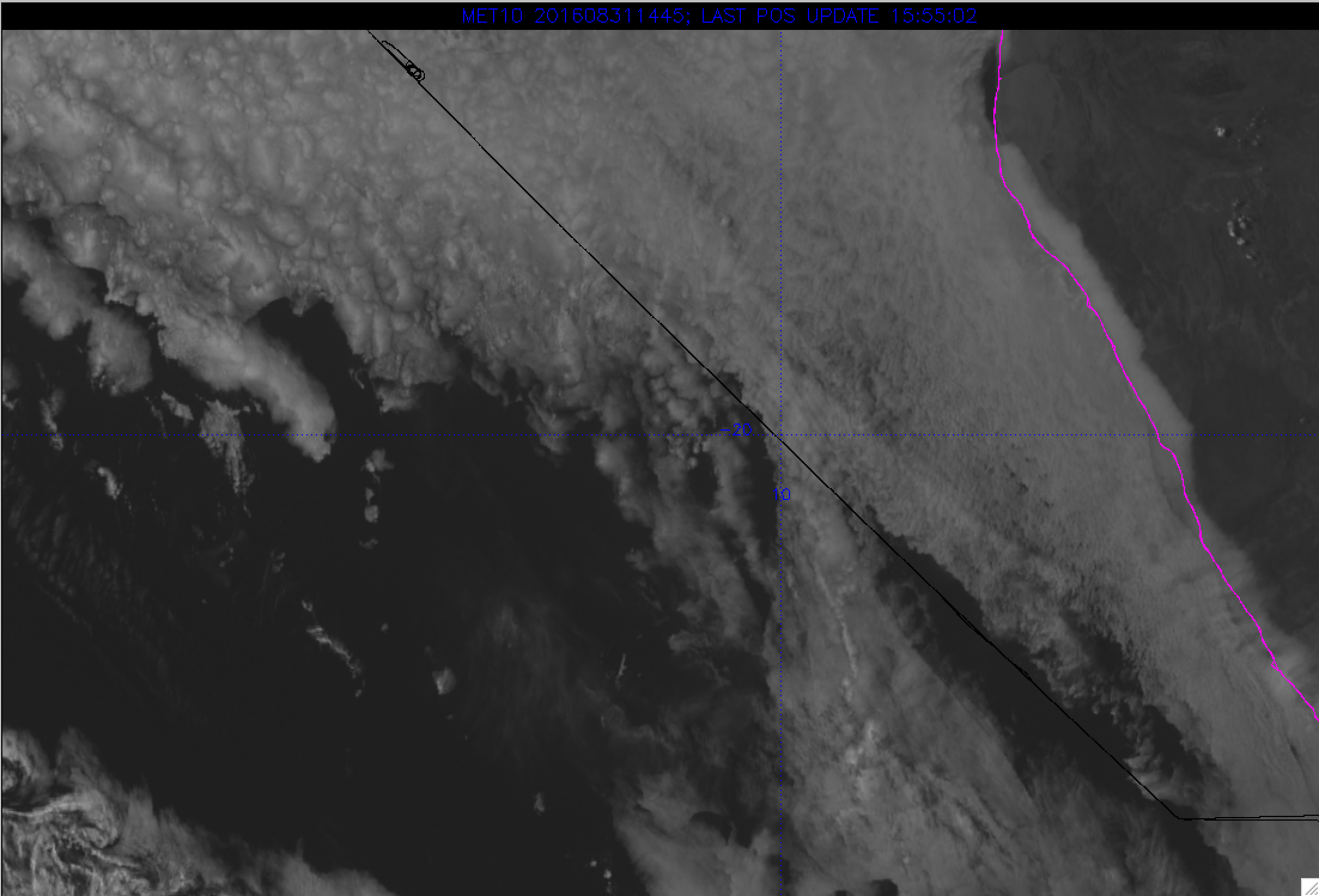 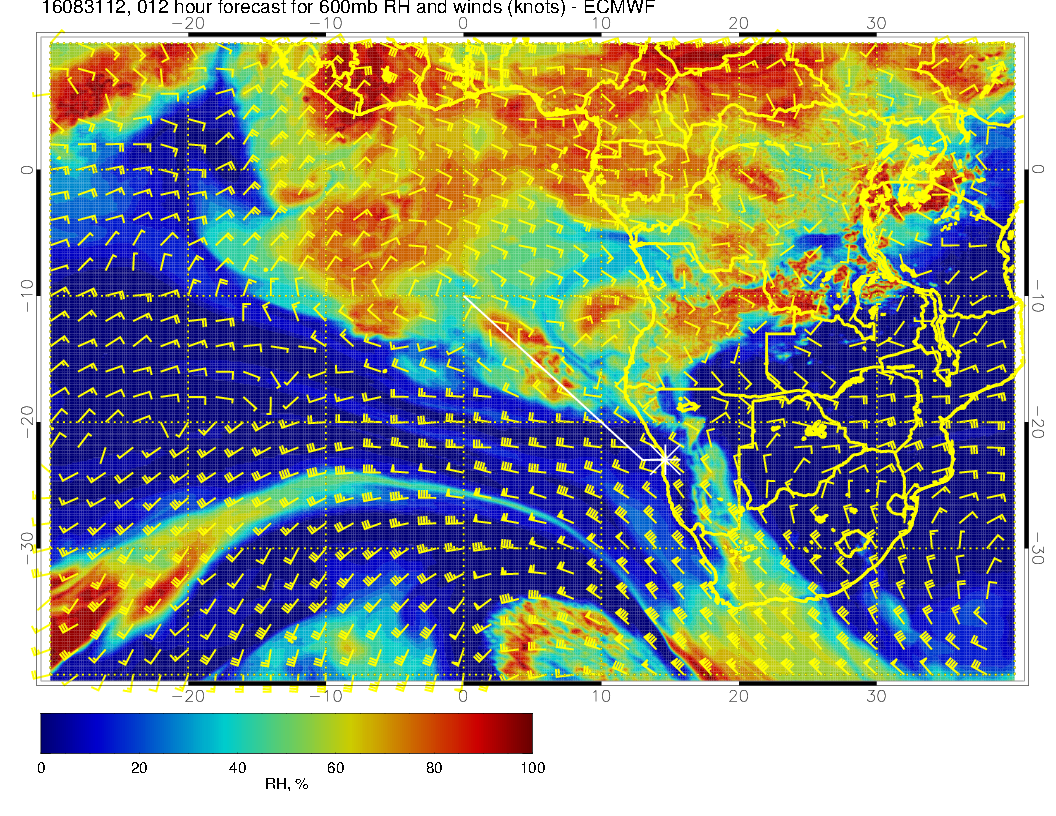 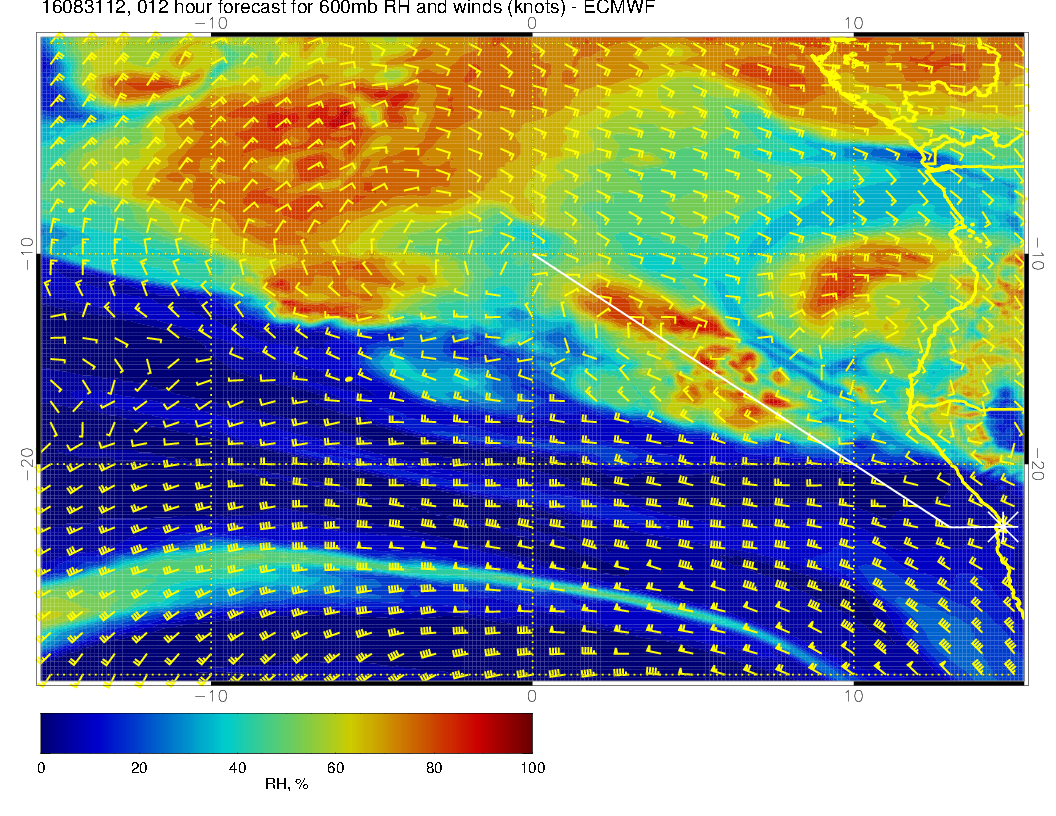